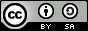 Amundsen’s Dogs, Information Halos, and APIs
The epic story of your API strategy
groups.google.com/group/api-craft
Sam Ramji			@sramji
Apigee
AMUNDSEN’S
DOGS
One hundred years ago, in October of 1911
Roald Amundsen
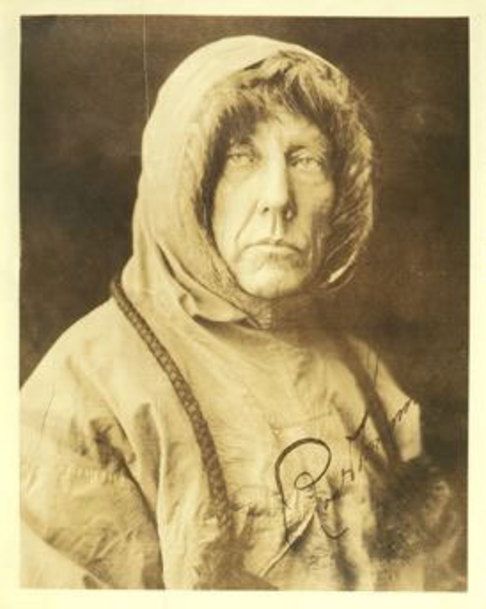 and Robert Falcon Scott
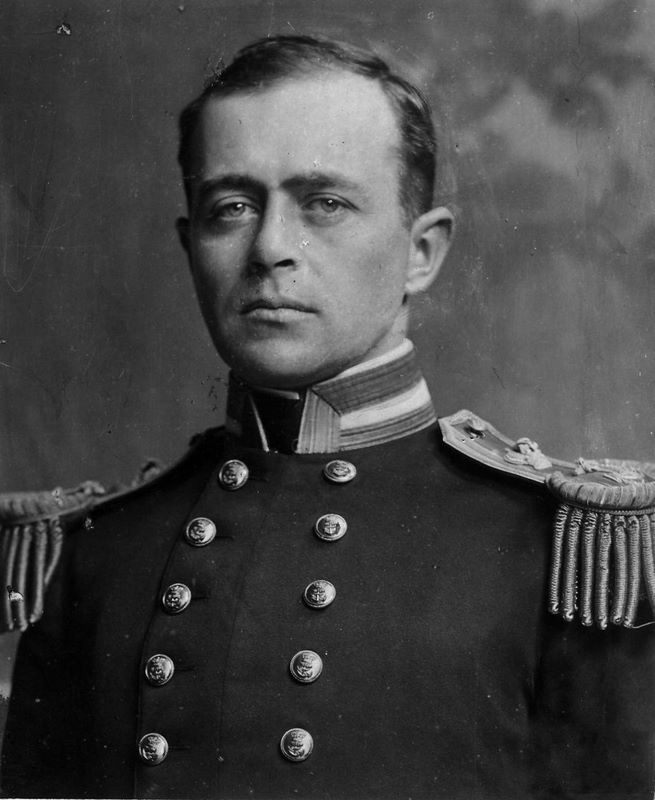 were in a race to reach the South Pole.
The Challenge
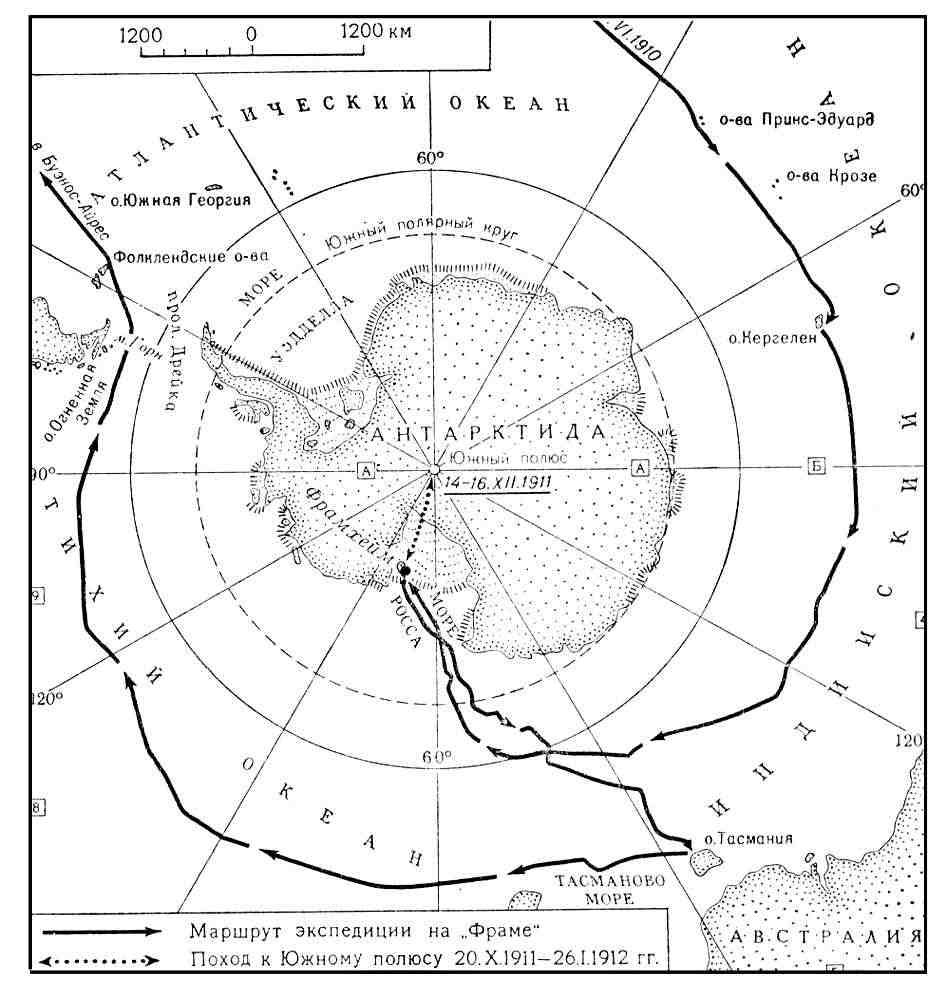 The Stakes
The North Pole was claimed to have been discovered by Cook and Peary.

The South Pole was the sole remaining international prize of discovery.
The Strategy
Amundsen was humble and scholarly.
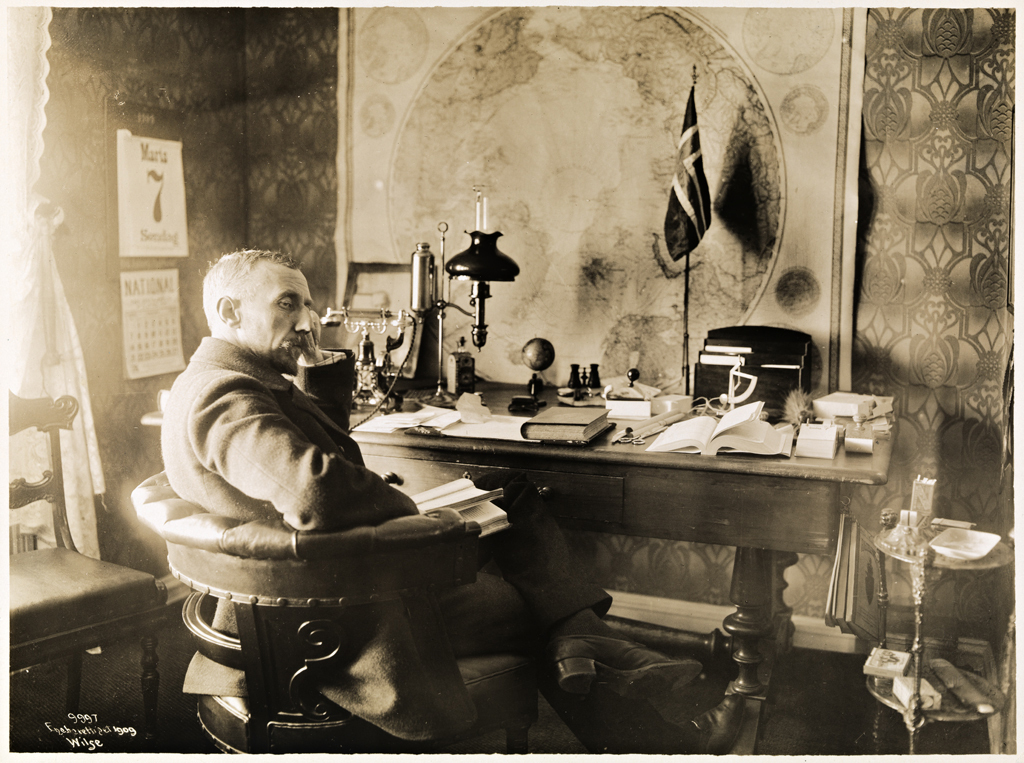 He studied native cultures to understand what worked.
Robert Falcon Scott,
Commander of the Royal Victorian Order,
was an arrogant British naval officer.
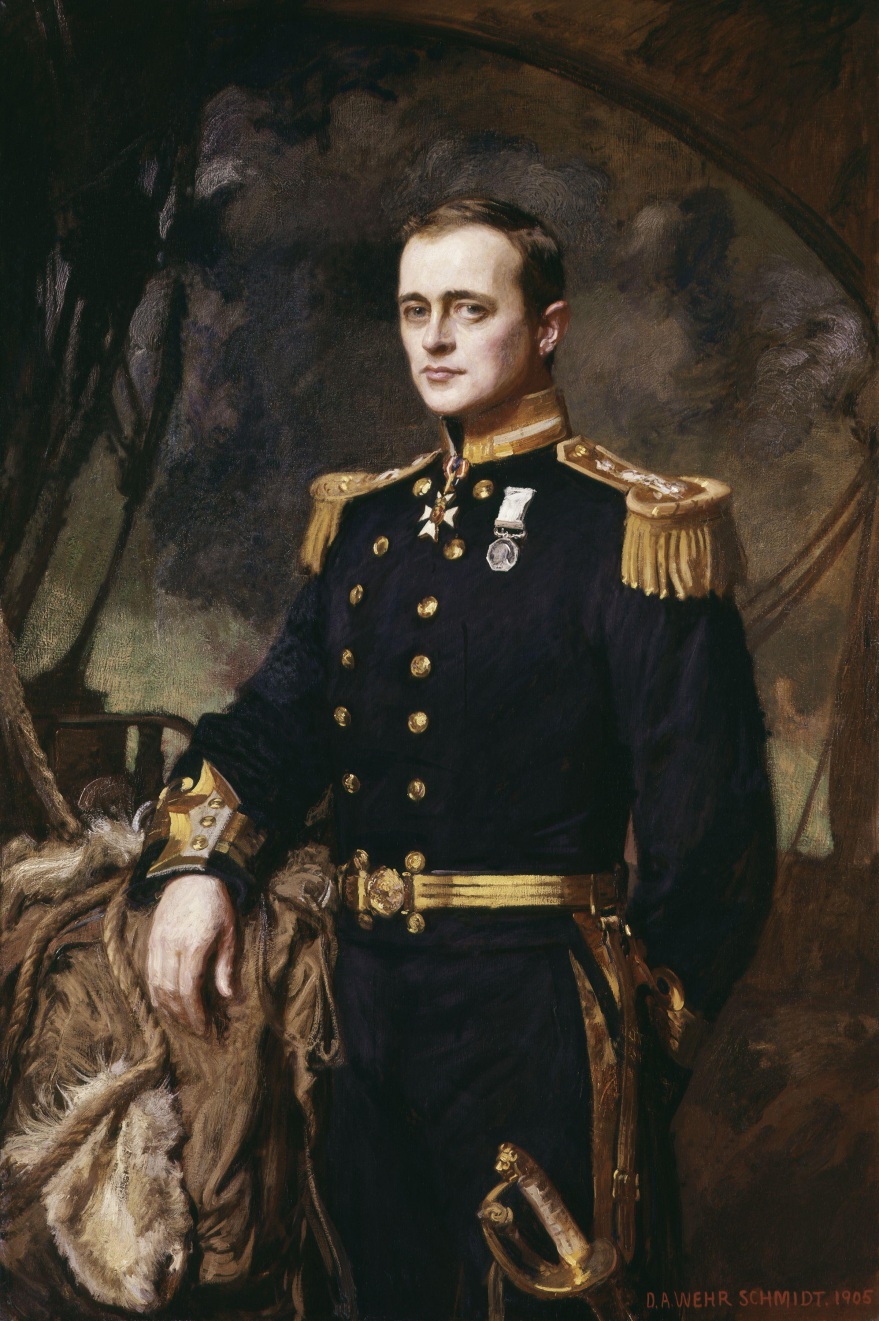 He insisted on doing things the old way.
It came down to a decision about the expedition’s core propulsion.
How do you overcome the challenges of a journey through Antarctic wastes?
Robert Falcon Scott took the traditional route.

Ponies.
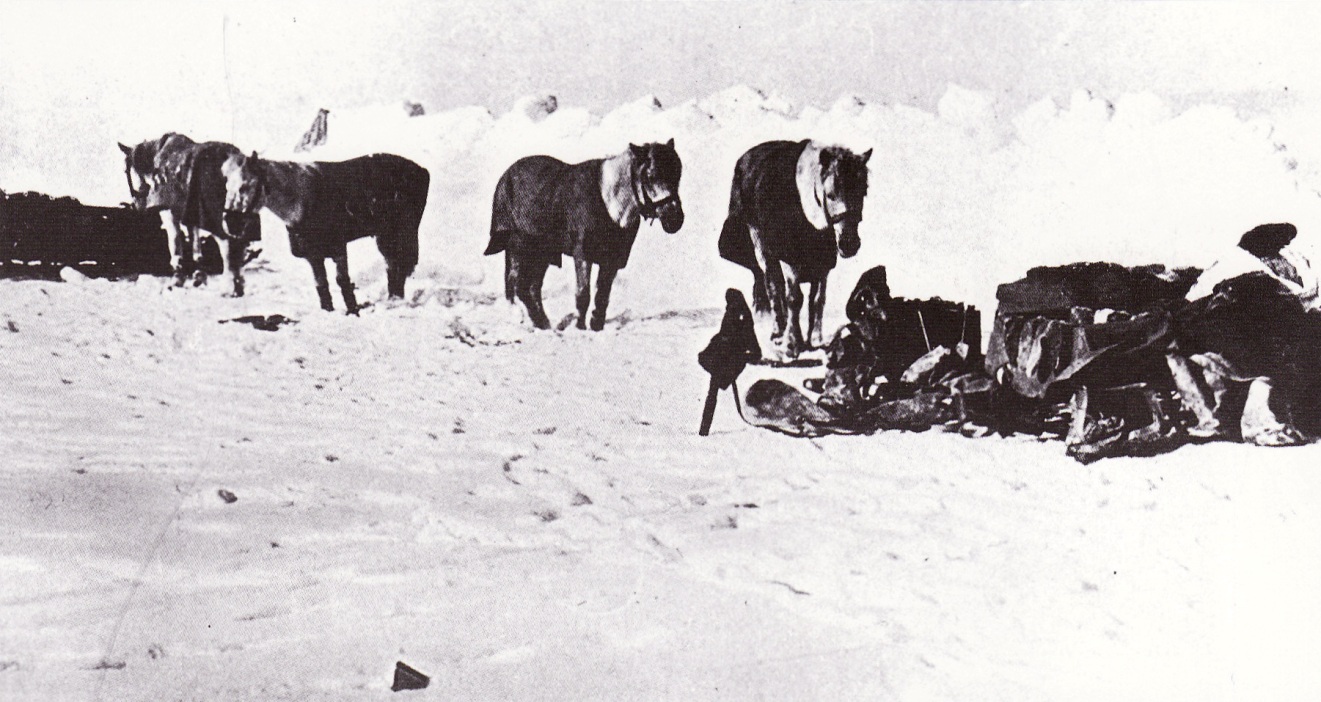 Roald Amundsen followed native wisdom.

He chose dogs.
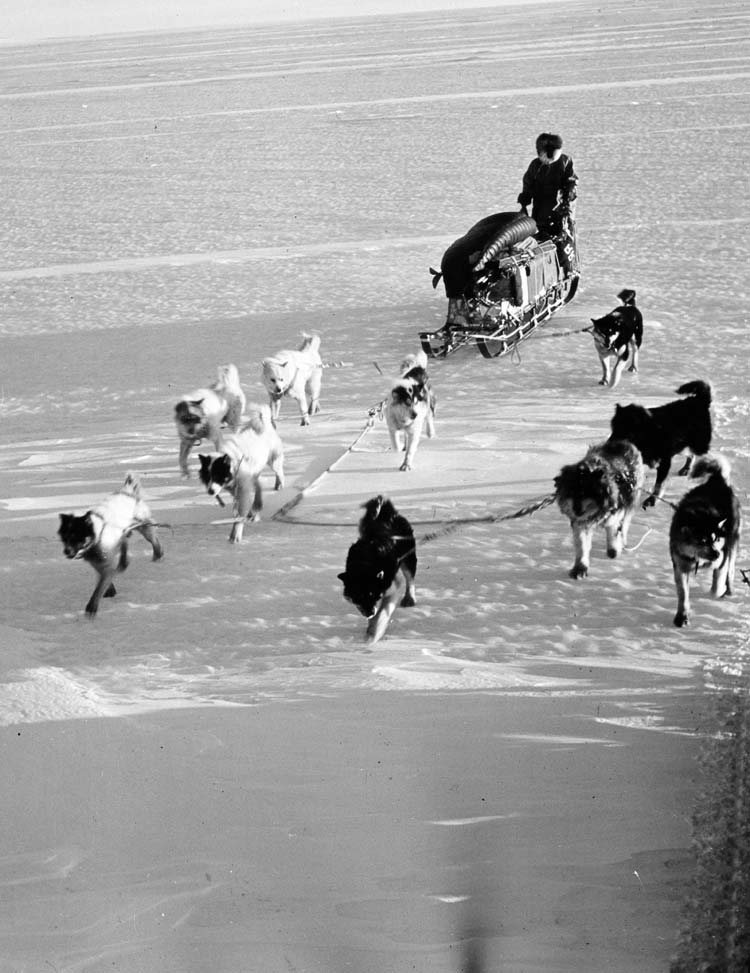 Amundsen led his team of 5 men and 52 dogs to the South Pole and back

a grueling journey of 3,300 kilometers in 
-30 C° weather  in only 99 days.
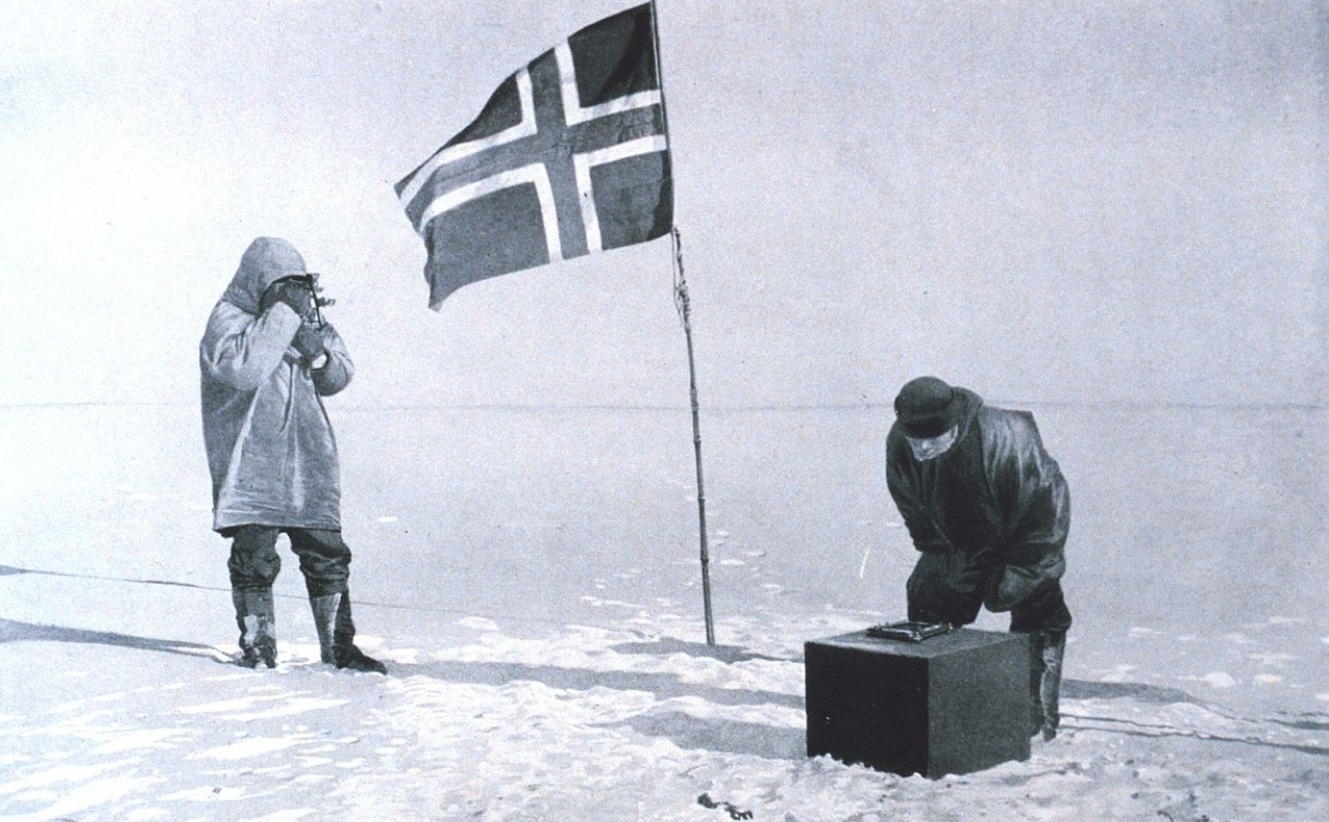 Scott’s team arrived at the South Pole thirty-five days after Amundsen, only to find the Norwegian flag planted in the ground …

… and the tracks of their dogsleds.
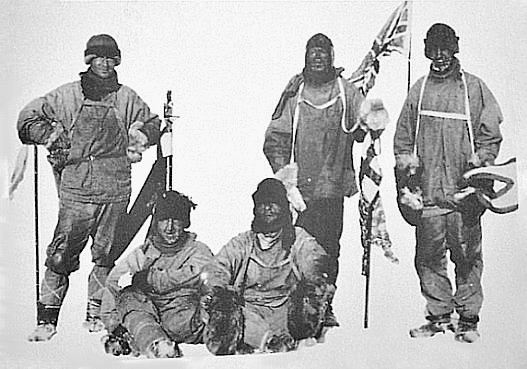 Tragically, Robert Falcon Scott’s entire team died on the way back to their ship.
“
Victory awaits him who has everything in order; luck, people call it.

Defeat is certain for him who has neglected to take the necessary precautions in time; this is called bad luck.
Roald Amundsen
Polar Explorer
INFORMATION 
HALOS
We are living through an age of 
disruption and value destruction.
Between your core business 
and your customers
Core Business
Customers
Value
your old and new competitors 
are creating friction
Friction
Core Business
Customers
So you must overcome the friction to win
Apps
Friction
Core Business
Customers
Today’s South Pole is the App Internet.
That is the epic journey.
But apps and platforms 
are proliferating so rapidly
Data from Wikipedia
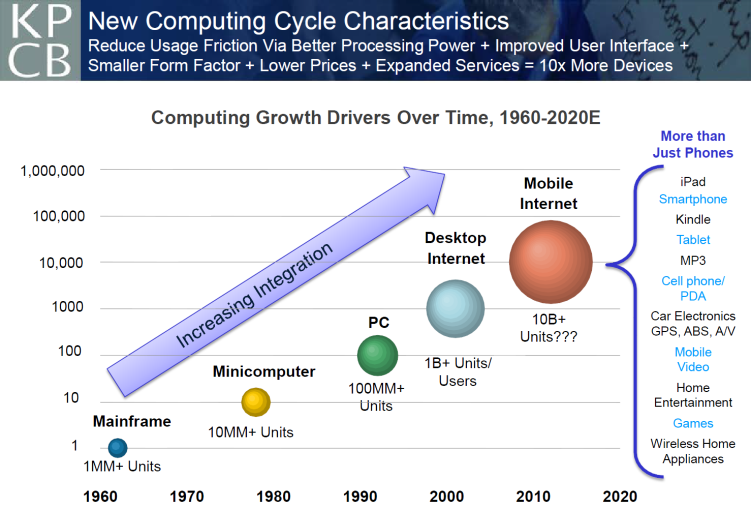 Mary Meeker
Kleiner Perkins
There’s no way the traditional route of relying on IT will get you to this new destination.
So what’s the native wisdom?
Companies who are succeeding
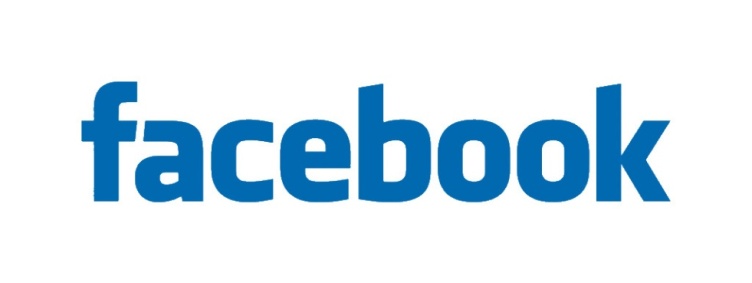 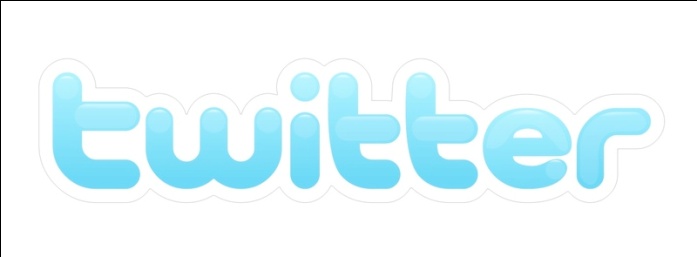 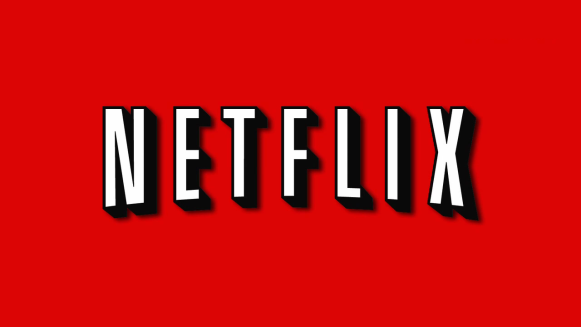 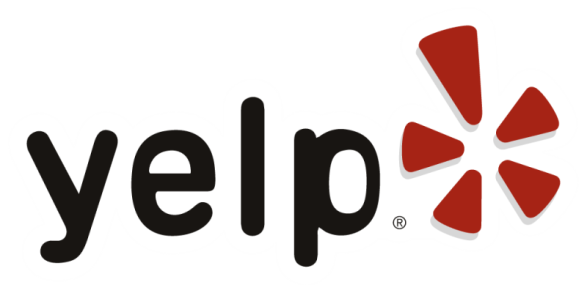 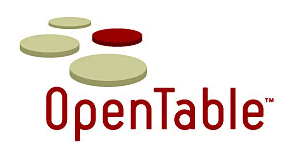 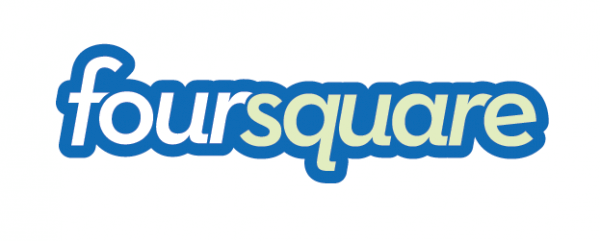 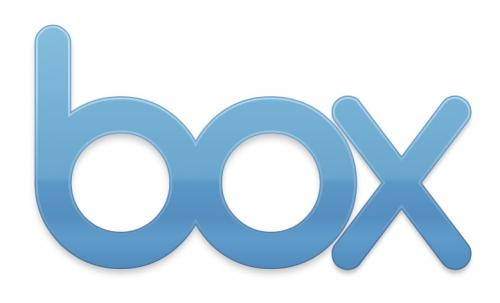 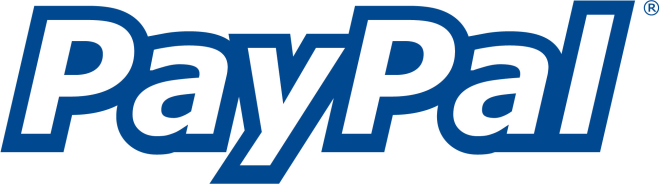 learned that you need to join your IT team 
with the world of developers
IT
Apps
Developers
to overcome the friction through 
fantastic apps
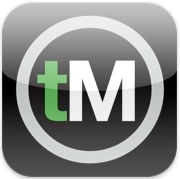 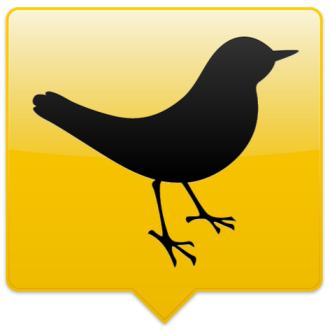 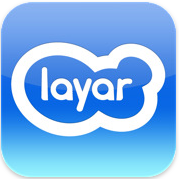 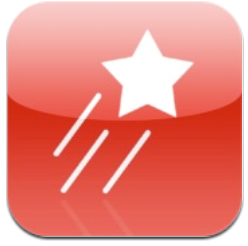 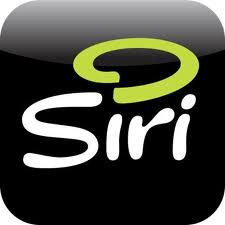 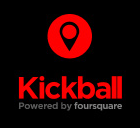 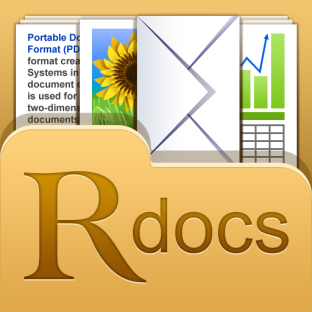 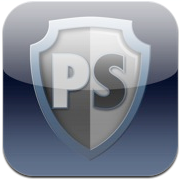 and deliver your value to the customer
IT
Core Business
Customers
Apps
Developers
and you are about to discover the
information halo.
You remember microeconomics from your college economics course
Complements
Core Business
Reduce the cost of your complements 
to drive adoption of your core.
Information is a complement 
to your core business.

Reduce the cost of your complements 
to drive adoption of your core.
Information Halo
Core Business
your imperative is to enable value added businesses surrounding your own

built on your data
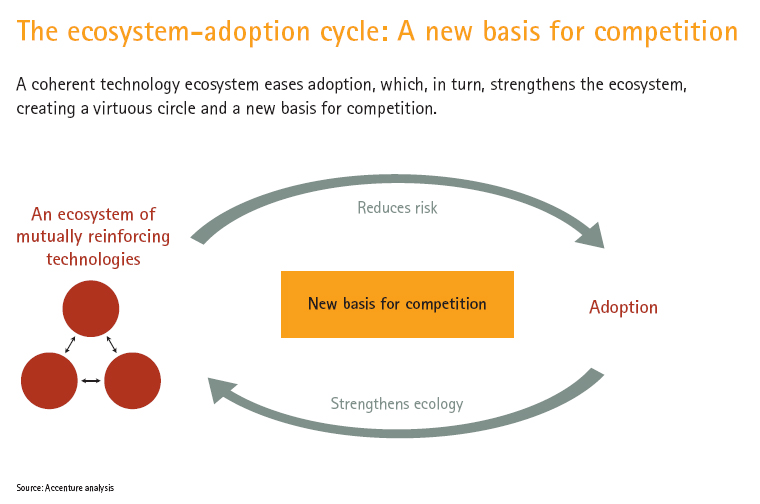 [Ecosystem Competition]
Kishore S. Swaminathan, Chief Scientist, Accenture
It’s about going from information silos

to information halos
“
20th Century IT was about raising barriers to entry for competitors.

21st Century IT is about lowering barriers to participation.
James Governor
Redmonk
Relying only on your own IT
Is like trying to get to the South Pole 
using ponies
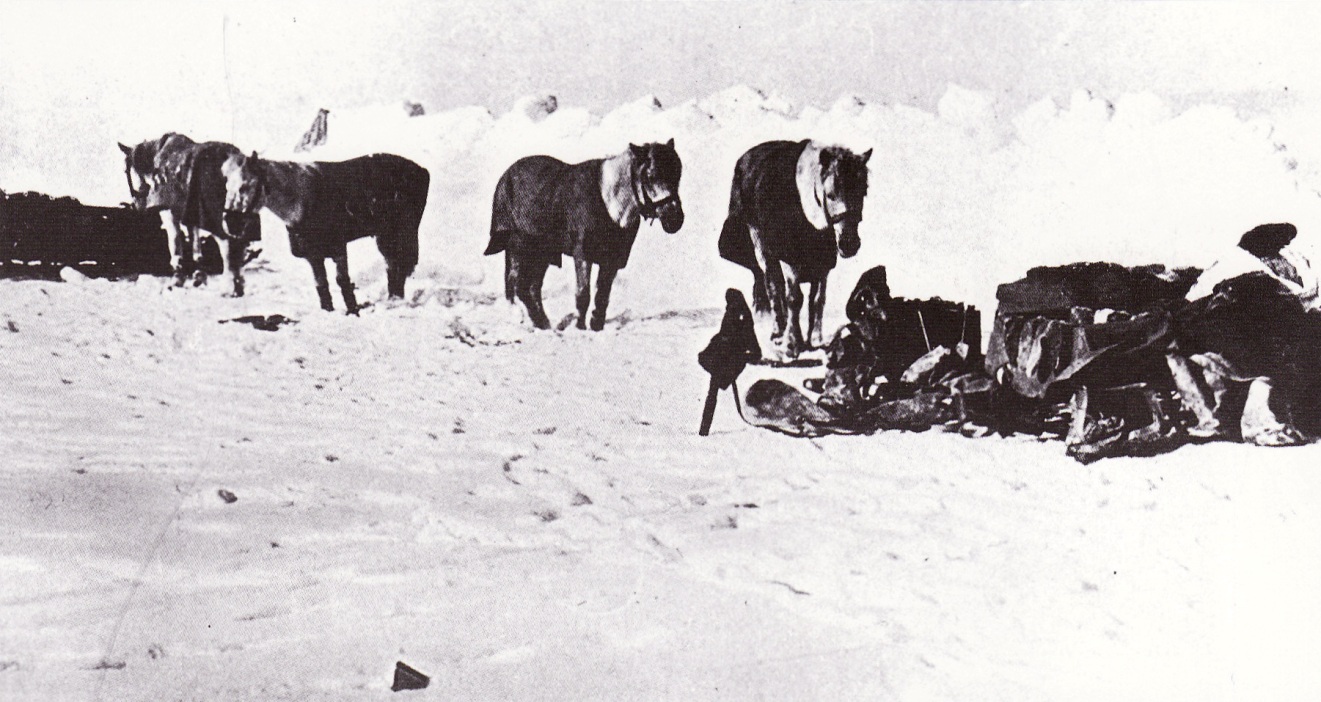 This is dog country.
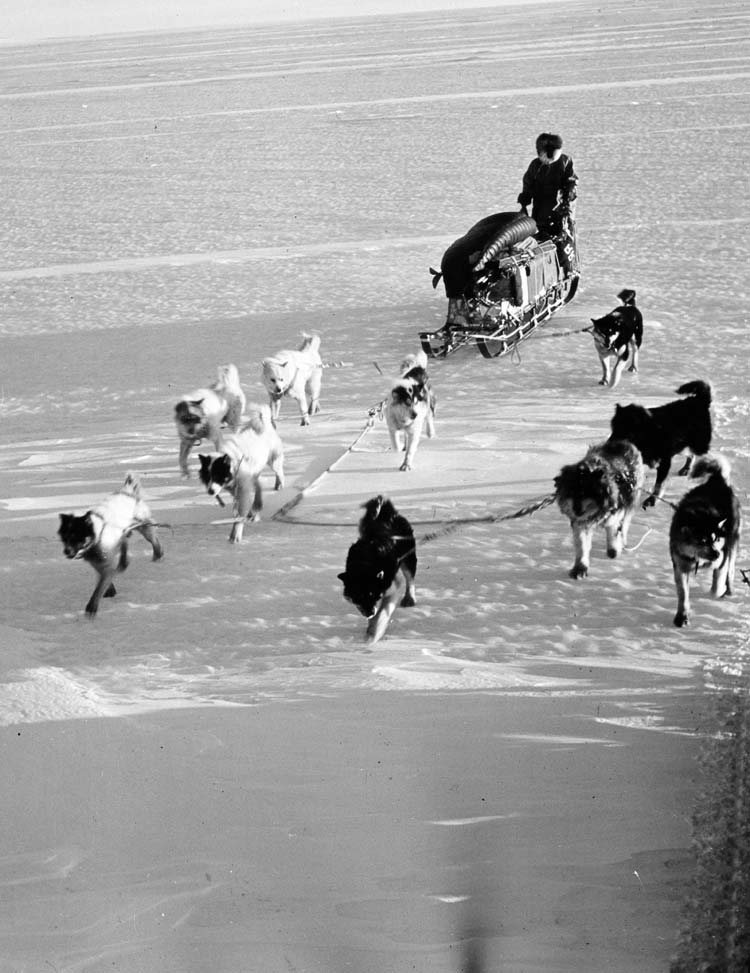 API STRATEGY
FRAMEWORK
Just like Amundsen
you are doing your research
So that we can tell the epic story of 
your API strategy
Impact a Market Segment
Target the Developer Channel
Set your Goals, Metrics, and KPIs
Manage the Program
Hire your Heroes
IMPACT A 
MARKET SEGMENT
market segment
The first step on the journey is to answer the question
market segment
What do you want to achieve?
market segment
You need to start by stating your goal in the following form
market segment
“We will achieve a measurable result 
in a specific market segment.”
market segment
There is a cost to consume your product.  Reduce this cost through information.
market segment
Product
Price
Promotion
Place

What is the surface area of your product? 

How do you increase it?
market segment
market segment
Apps are the intermediaries of today’s market
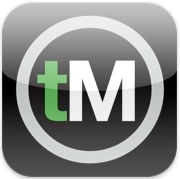 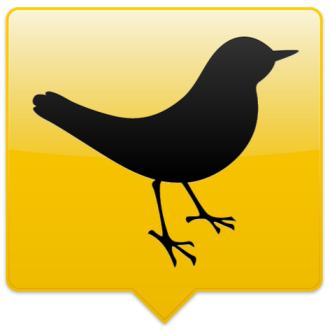 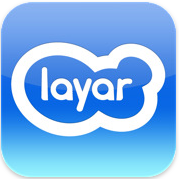 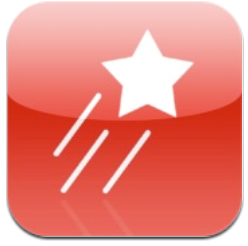 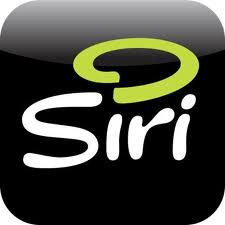 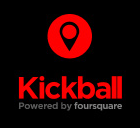 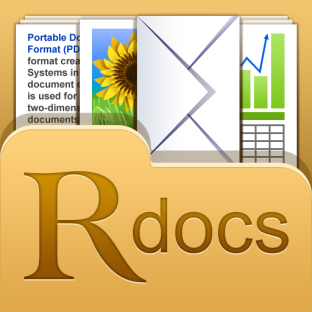 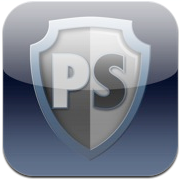 remember
market segment
Dogs 

not ponies
TARGET THE DEVELOPER 
CHANNEL
IT
Core Business
Customers
Apps
Developers
developer channel
Why do you care about developers?
developer channel
Because they are your new channel

and your core propulsion
developer channel
Would you have sold to Nordstrom 
the same way you sold to Wal-Mart?
developer channel
Of course not.

They’re different.
developer channel
So are developers.
developer channel
You don’t have unlimited resources.
developer channel
developer channel
First, how do we define a developer?
de·vel·op·er  noun (də-ve-lə-pər)
: one that develops: as a: a chemical used to develop exposed photographic materials b: a person who develops real estate c: a person or company that develops computer software 
Examples of DEVELOPER
<the developer of software that is used the world over>
First Known Use of DEVELOPER
1796
Related to DEVELOPER
Synonyms: contriver, designer, inventor, deviser, formulator, innovator, introducer, originator
developer channel
Definitions I’ve heard:

Enterprise software company
Partner
Games company
Device manufacturer
Independent contractor
News/media company
Advertising agency
Hobbyist
Individual coder
Startup software company
Alpha geek
developer channel
Let’s start by calling an individual human a coder.
developer channel
A coder is located in a larger organizational context. 

Each exhibits similar behavior and technology adoption patterns.
developer channel
The term "long-tail" is incorrectly applied as a single massive segment of developers.

What businesses should be thinking about is 
whether they're working with
 
known companies 
  or
unknown coders
developer channel
In many cases building for the unknown coder will help you with your business efforts 
with known companies

since unknown coders often work there
developer channel
developer channel
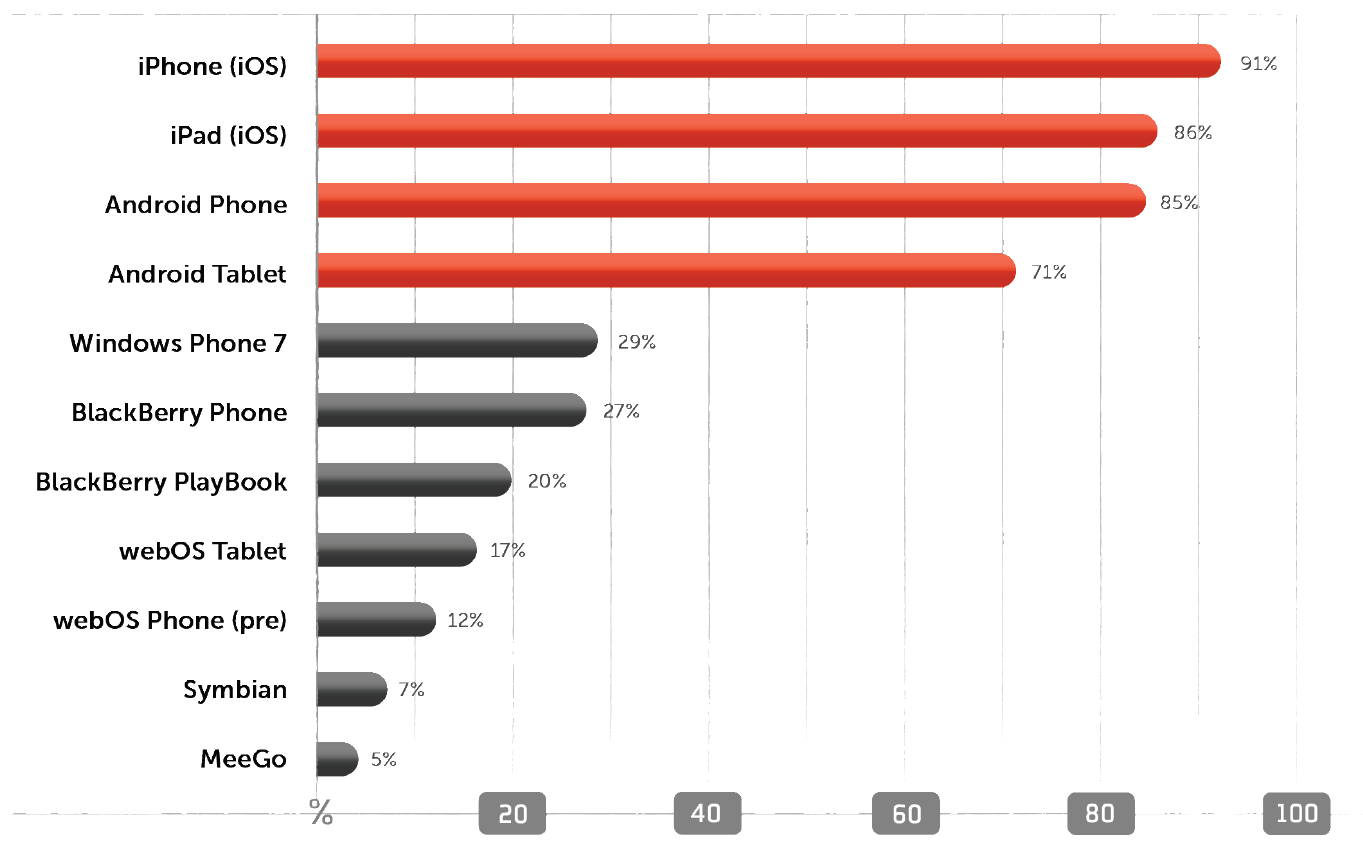 developer channel
Mike Hendrickson, O’Reilly Media (@mikehatora)
developer channel
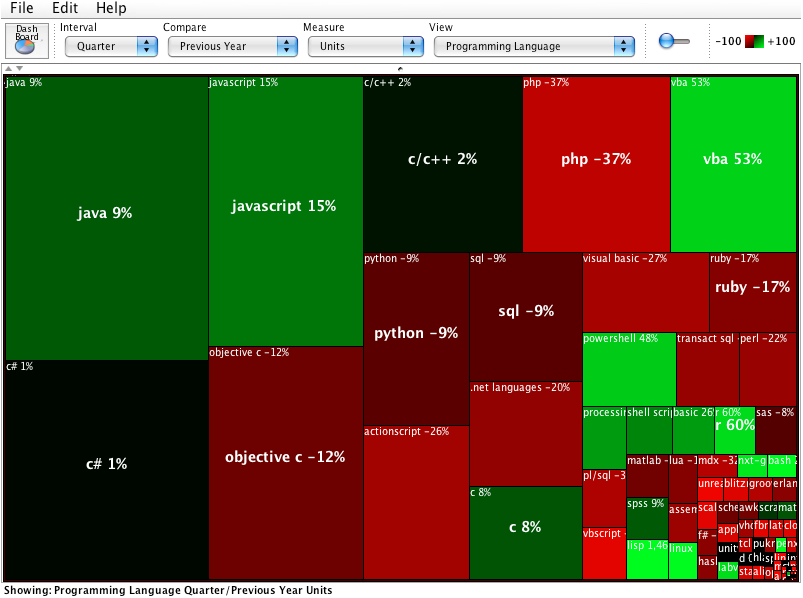 Mike Hendrickson, O’Reilly Media (@mikehatora)
developer channel
Horizontal
Vertical
Tribal
Modal
developer channel
Horizontally
LARGE ECOSYSTEM Players
LARGE ENTERPRISES
ISV
SYSTEM INTEGRATORS
SMB | SMALL ENTERPRISE
SAAS
SOFTWARE STARTUPS
HOBBYIST |OPPORTUNIST
developer channel
Social media
Vertically
mobile
retail
Digital media
publishing
Financial services
hospitality
logistics
AIRLINES
TELECOMMUNICATIONS
developer channel
Tribally
SproutCore
CoffeeScript
jQuery
Ruby
AWS
Sencha
JavaScript
Heroku
Rails
Backbone.js
HTML5
dojo
Node.js
C#
PHP
iOS
Android
Monotouch
Objective-C
Scala
Java
developer channel
Modally
Public
Open
Closed
Technology
Access
Private
developer channel
Incentives that match the vertical and horizontal coordinates you’re targeting
developer channel
Horizontally
LARGE ECOSYSTEM players
PAY them
Medium & LARGE ENTERPRISE
Show them opportunity
ISV
Business development
SYSTEM INTEGRATORS
Show Customer demand
SMB | SMALL ENTERPRISE
Microsoft ecosystem
SAAS
efficiency
SOFTWARE STARTUPS
Free and cool
HOBBYIST |OPPORTUNIST
free
developer channel
Social media
Vertically
mobile
retail
Digital media
publishing
Financial services
hospitality
logistics
AIRLINES
Be at meetups and conferences that coders in the vertical already go to. Have a relevant offer.
TELECOMMUNICATIONS
developer channel
Tribally
C#
CoffeeScript
jQuery
SproutCore
Formal
Industry events
Forums
Existing communities
dojo
JavaScript
Ruby
HTML5
backbone.js
Heroku
Rails
Node.js
Sencha
Informal
iOS
Meetups, hackathons
Beer and coffee
Inside your company?
Twitter
Stackoverflow
hackernews
Android
AWS
PHP
Java
Scala
Offline
Online
developer channel
Modally
Public
Establish a contest
Publish your api
Advertise on coder sites
Open
Closed
Technology
Access
Evangelize within your partners’ development teams
Advertise your
business model
Private
IT
Core Business
Customers
Apps
Developers
SET YOUR
GOALS, METRICS & KPIs
goals, metrics & kpis
You manage what you measure
goals, metrics & kpis
What is measured increases
goals, metrics & kpis
so it had better be aligned with the business
goals, metrics & kpis
Developer Satisfaction
Breadth Developers (Coders)
Depth Developers (Partners)
Apps
Active Apps
Utilization
Users
Market Share (for your industry/service)
Market Share (devices)
Revenue
Protected Revenue
Margin
goals, metrics & kpis
Establish the source and rhythm of measurement for each metric
MANAGE THE 
API PROGRAM
“
Victory awaits him who has everything in order; luck, people call it.

Defeat is certain for him who has neglected to take the necessary precautions in time; this is called bad luck.
Roald Amundsen
Polar Explorer
program management
The humans in these organizations need to communicate with each other.

Create an internal information halo.
HIRE YOUR
HEROES
hire your heroes
The traditional approach 
to technology projects
hire your heroes
would call for 

project managers, 
product managers,
architects,

and would be internally focused on IT
hire your heroes
But just like the ponies didn’t make it
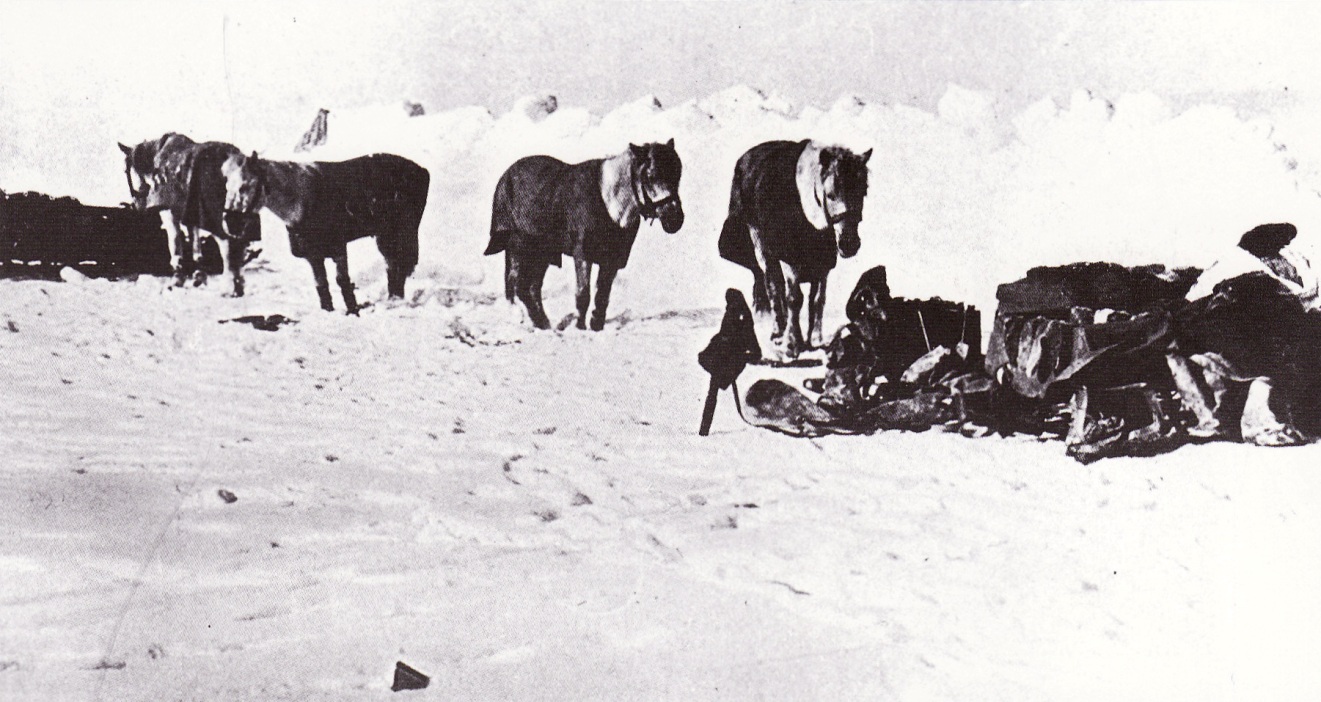 hire your heroes
You’ll need a different breed to win in APIs
hire your heroes
THESE ARE REAL JOBS

Channel Leader
Developer Evangelist
Developer Advocate
Community Manager
Data Scientist
Developer Experience Specialist
hire your heroes
The information halo works internally as well.

It can attract the right people from within your company to join your API team.
hire your heroes
While you’re going to need outstanding people to make this happen
hire your heroes
Keep in mind 
they don’t all start out looking like this
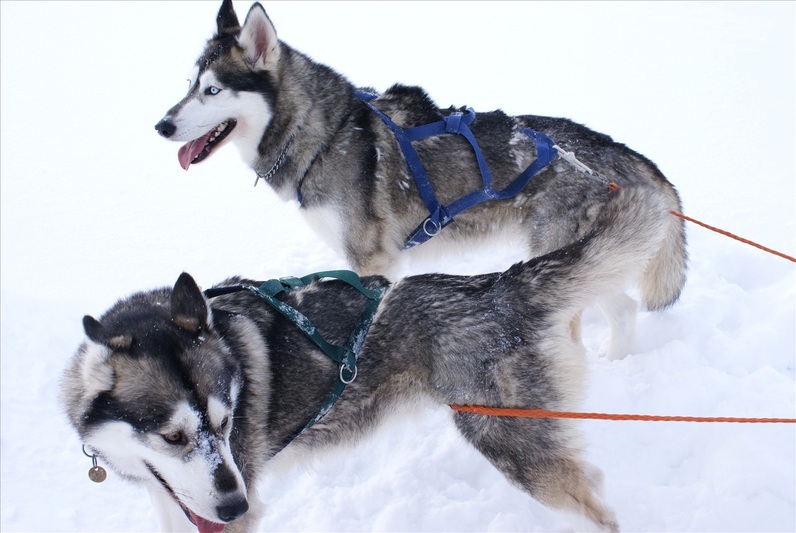 hire your heroes
They may not look like they are up to the job
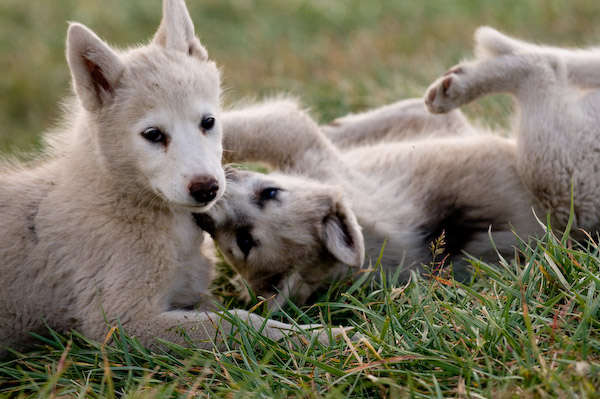 hire your heroes
But if you enable them to succeed they will get stronger and faster

And you won’t be able to hold them back.
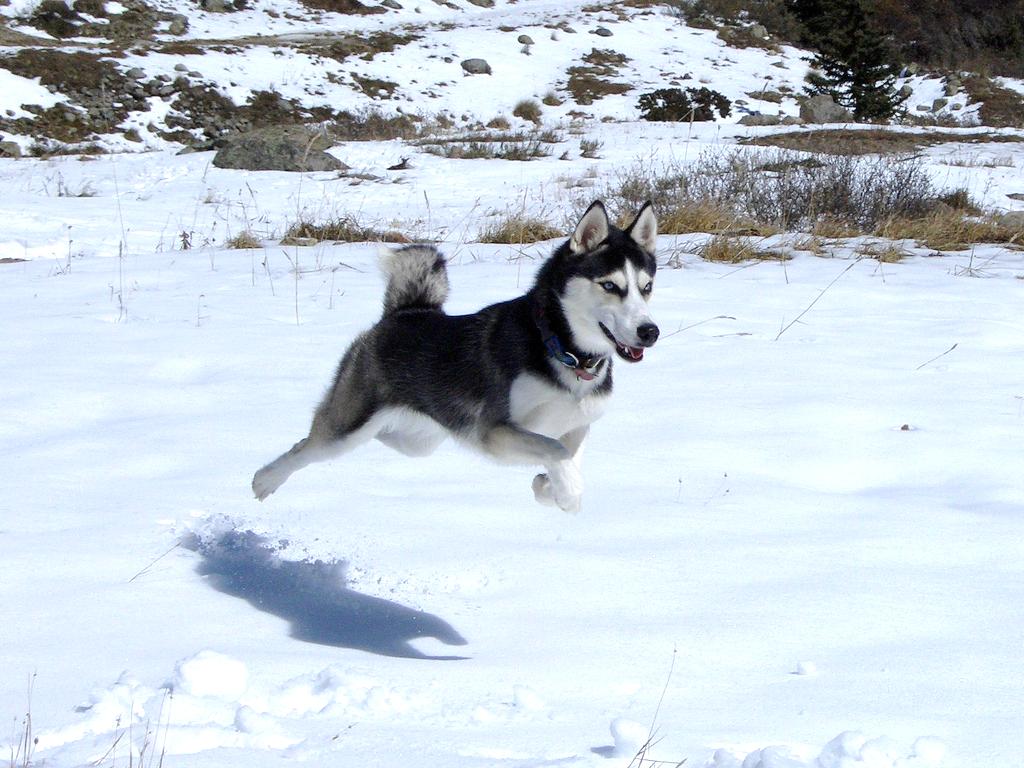 FINAL THOUGHT
Information halos are better than 
information silos
Let’s create an information halo around APIs
groups.google.com/group/api-craft
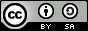 THANK YOU
Questions and ideas to:
@sramji
groups.google.com/group/api-craft